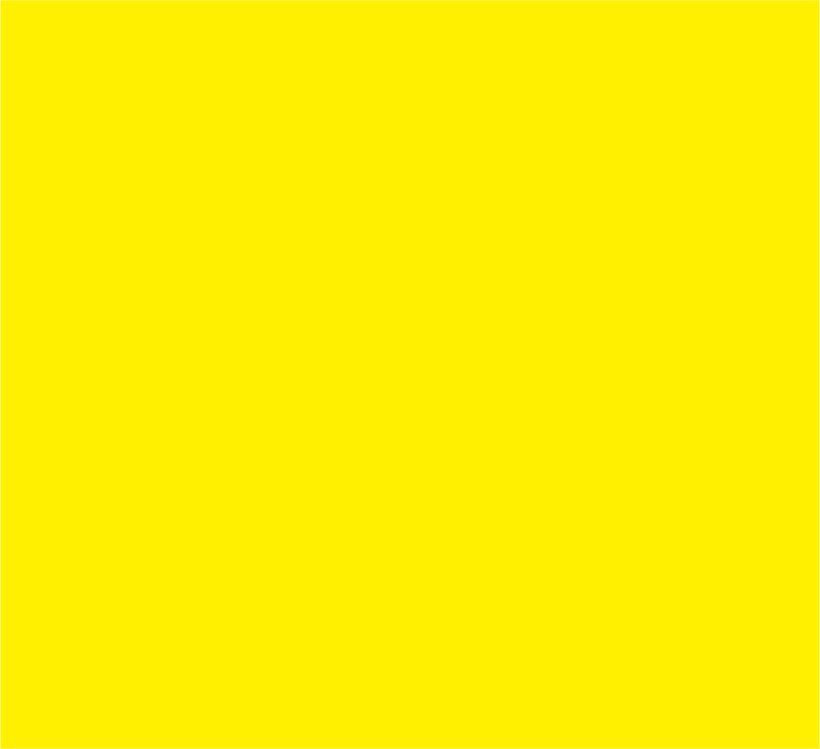 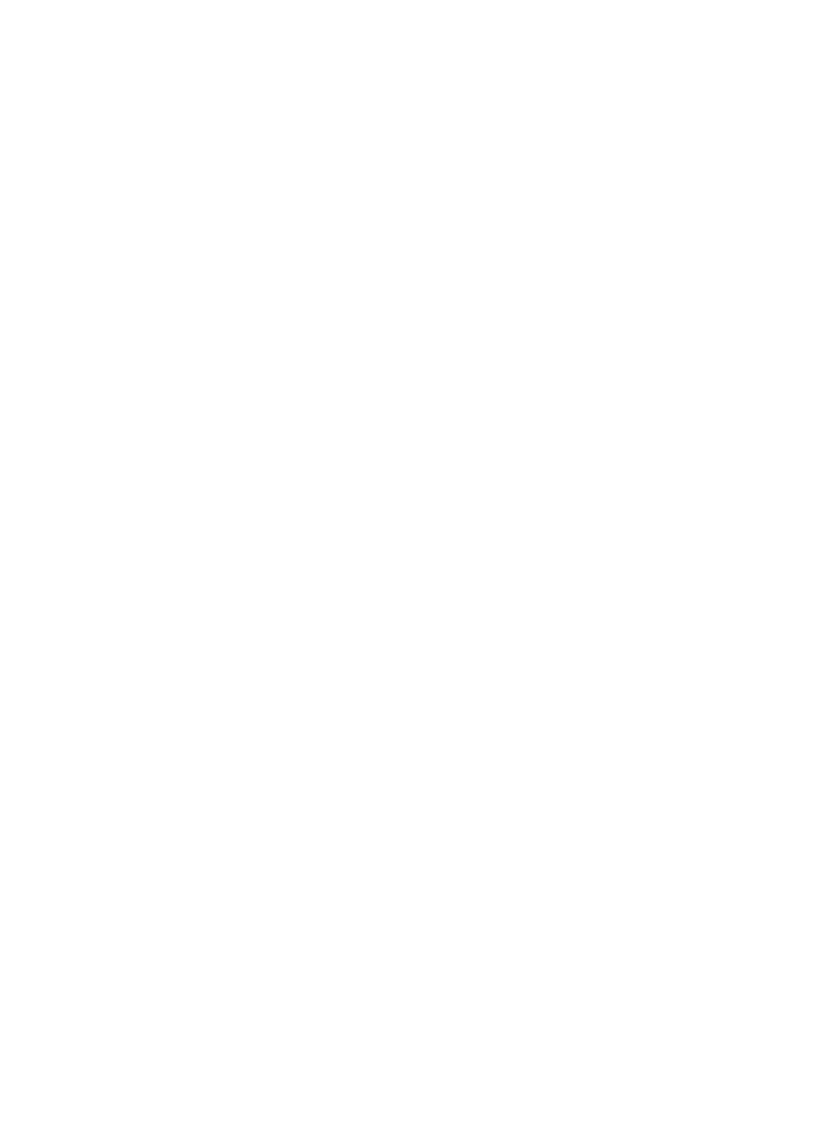 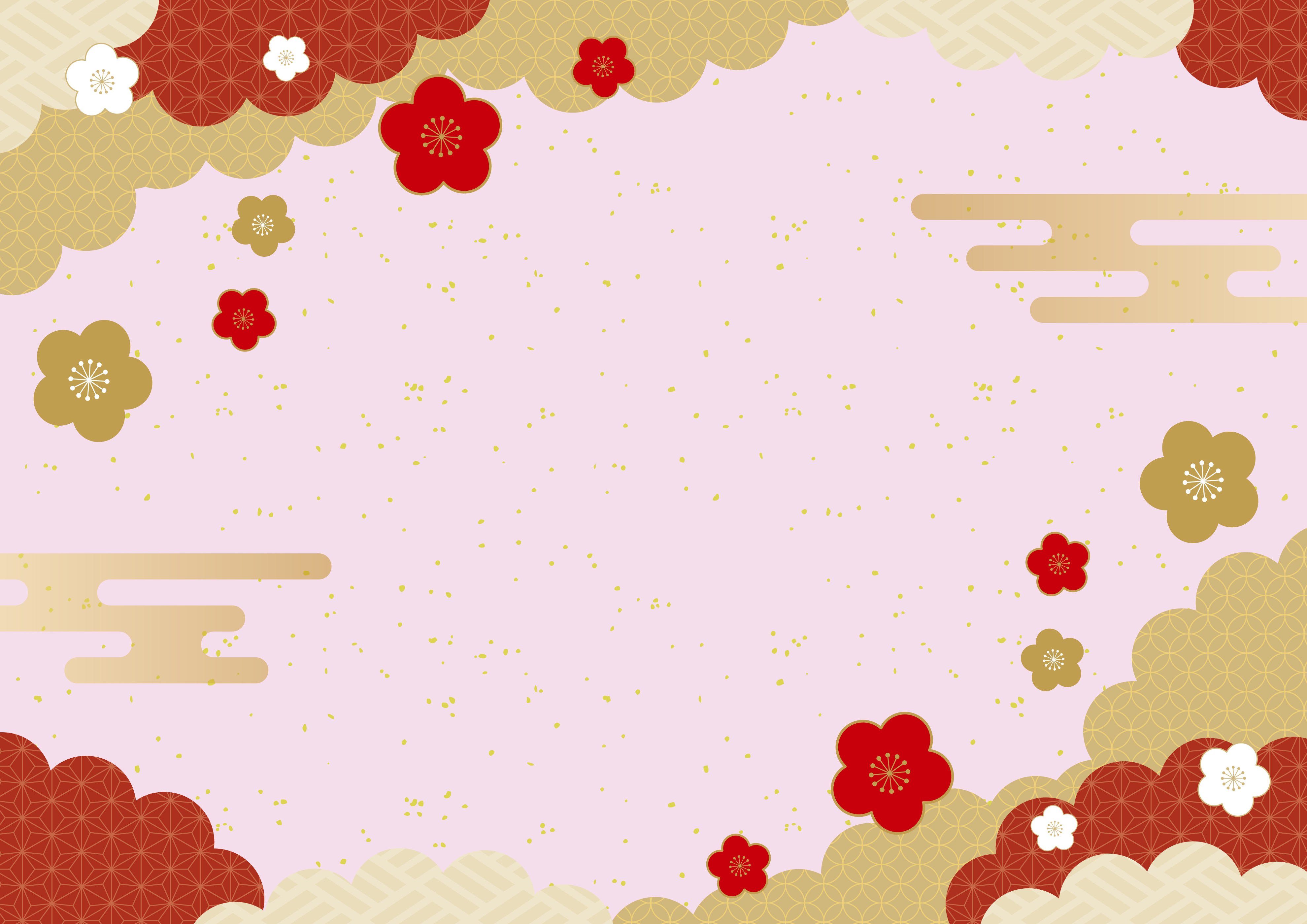 キッズスクエア/ カルチャースクエア

 春の楽しい体験会
3月1日(土)     10:00～15:00
 　場所:キッズスクエア
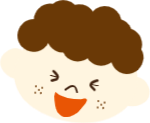 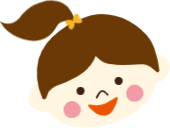 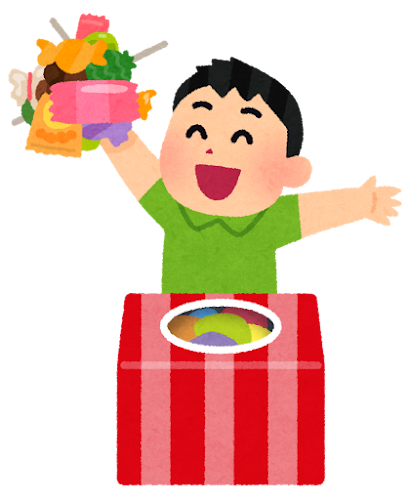 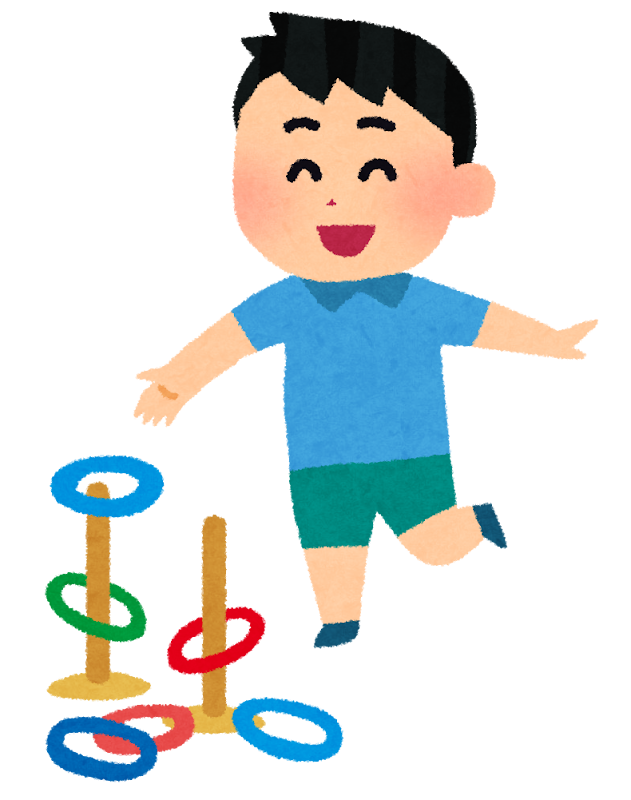 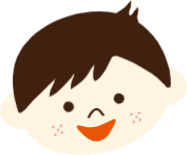 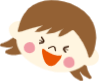 ◆施設内の学びを体験！
◆お菓子のつかみ取りもご用意！◆ゲームチャレンジコーナ！
入会説明会のご案内
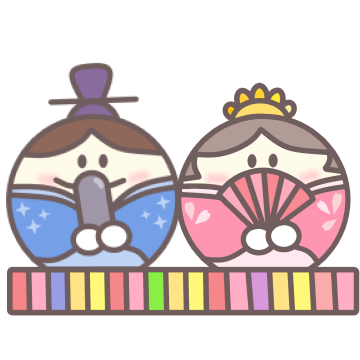 入会説明会も行います。

ご希望の方は、下記TELまたはHPよりご予約下さい。もちろん、当日でもOKです。
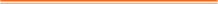 カルチャースクエアの習い事が
全て無料で受講できます！！
民間学童保育
キッズスクエア
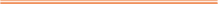 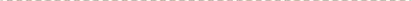 TEL:044-738-0551
公式ホームページに必要事項を記入してお申し込みください。
https://www.kids-square.co.jp/contact/
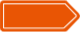 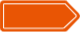 お申し込み
お問い合わせ
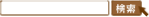 参加費無料
武蔵中原　キッズスクエア
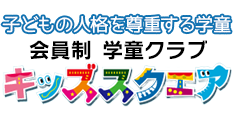 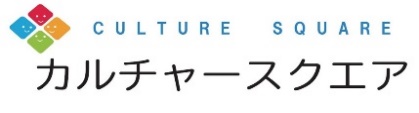 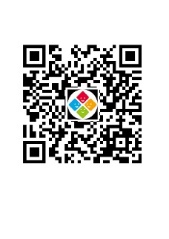 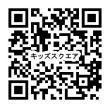